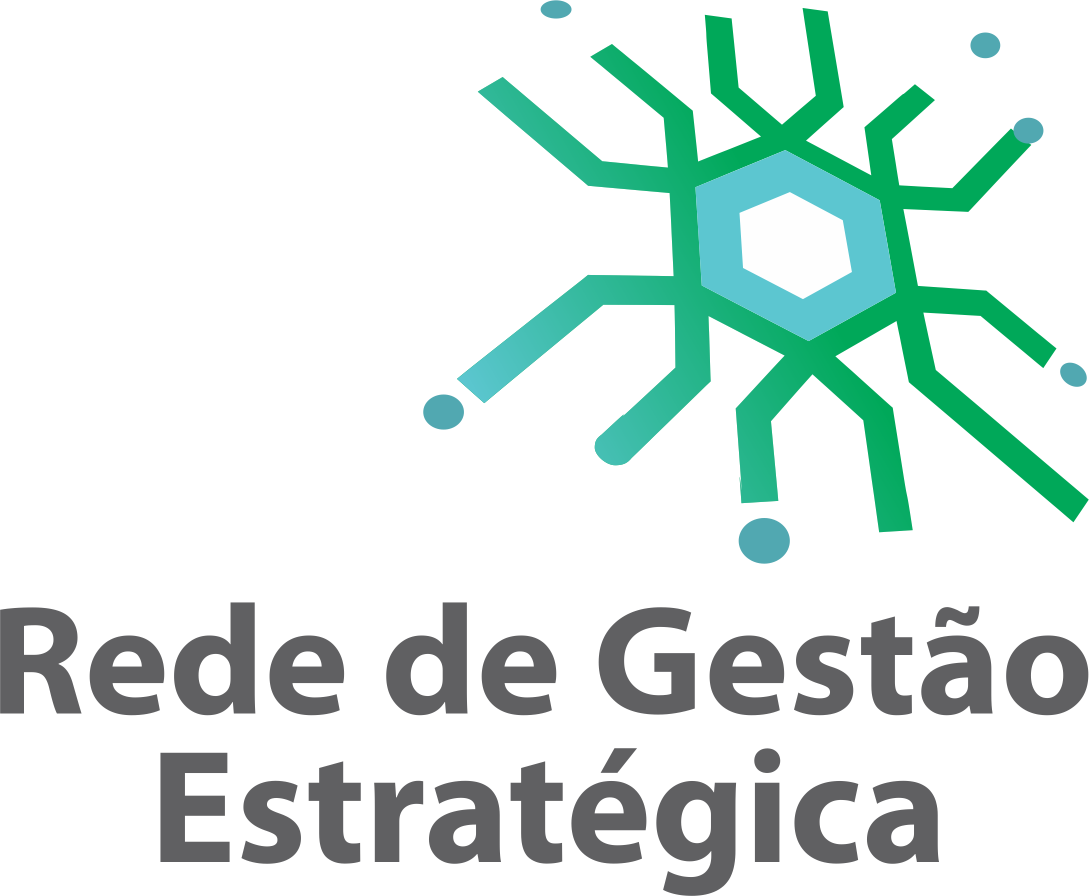 Caso de Sucesso
Aperfeiçoar os instrumentos de Transparência no Estado de Mato Grosso do Sul
Ana Carolina Araújo Nardes
Campo Grande, 30 de junho
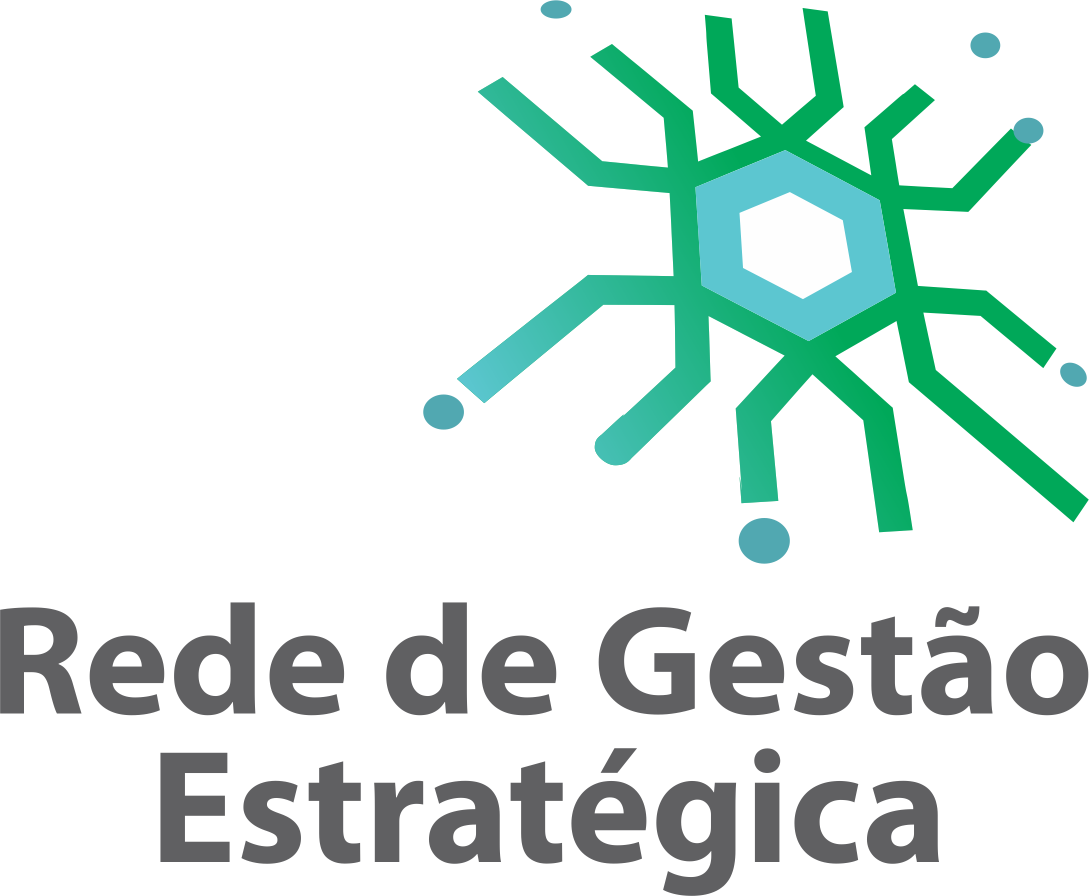 Objetivos
Demonstrar o papel da gerente ao longo do projeto
Prática de gestão de trabalho em equipe
Importância da motivação e integração da equipe
Apresentação dos resultados
A transparência no Estado de Mato Grosso do Sul
Ponto de partida
Portal da Transparência em funcionamento

Não atendia às exigências do Ministério Público Federal e da Lei de Acesso à Informação¹
1ª avaliação: nota de 1,4 (máximo de 10,0)
Pior nota entre as UFs
Notificação em janeiro de 2016: prazo de 120 dias

Transparência como prioridade de governo
Contrato de gestão
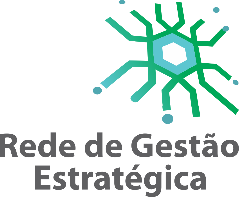 ¹ Lei federal nº 12.527 de 2011
Demandas do MPF
Faltavam funcionalidades e informações
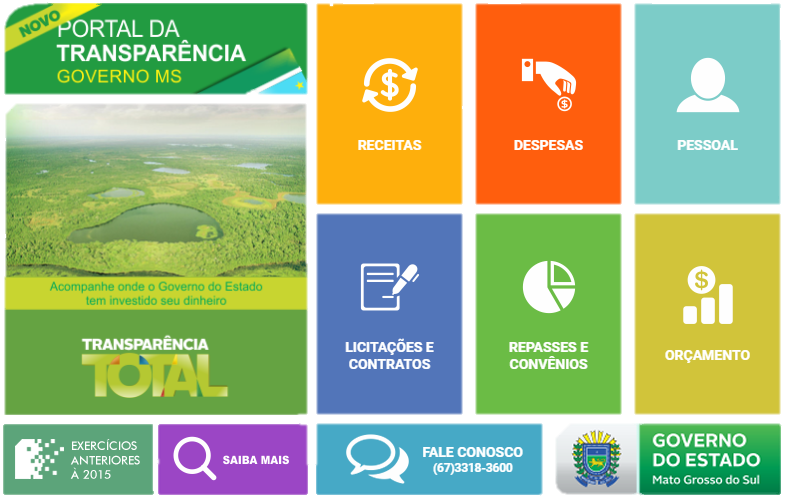 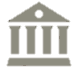 e-SIC
SIC físico
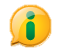 institucional
Incluir
responsabilidade fiscal
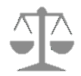 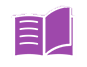 legislação
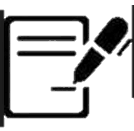 licitações e contratos
receitas e despesas
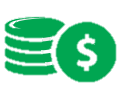 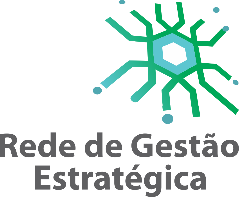 Complexidade do projeto
Transversalidade: diversos atores envolvidos
Secretarias: SAD; SEGOV; CASA CIVIL e SEFAZ
Demandas diversas: tecnologia, administrativo, financeiro e jurídico

Prazo curto: 120 dias
2ª avaliação do MPF em maio
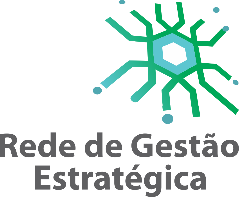 Empoderamento
Delegação: patrocínio do Secretário de Governo e Gestão Estratégica

Equipe: Comitê da Transparência formalmente instituído em decreto do Governador 
	      (8 pessoas)
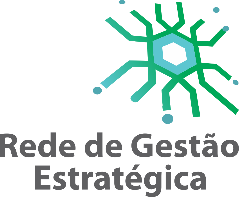 Fonte: Decreto nº 14.392 de 18 de fevereiro de 2016
Papel da gerente
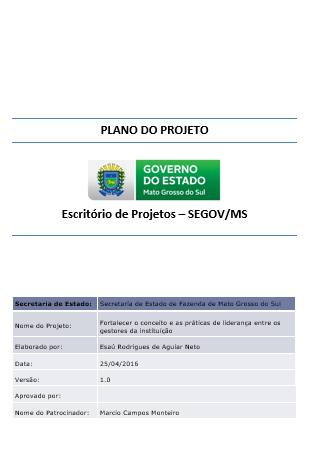 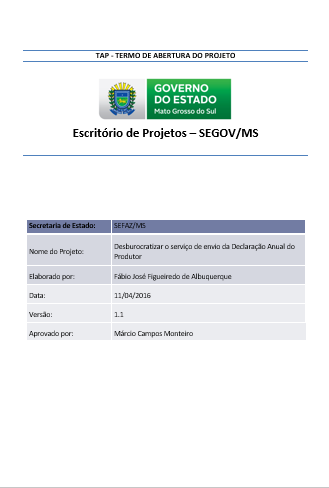 Estudar as necessidades do projeto e planejar 



Envolver os diferentes atores na solução



Delegação de tarefas e controle do cronograma



Monitoramento intensivo da execução
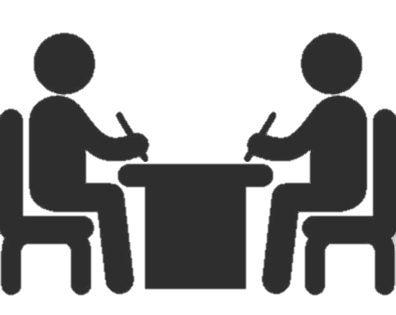 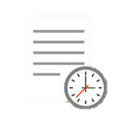 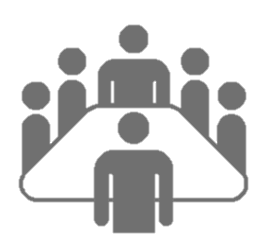 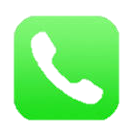 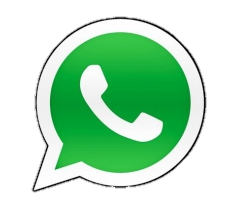 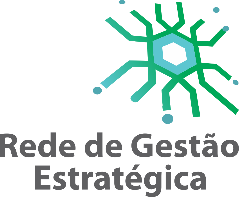 Modelo de gestão
Ciclos:
janeiro a março: quinzenais
Abril a maio: semanais
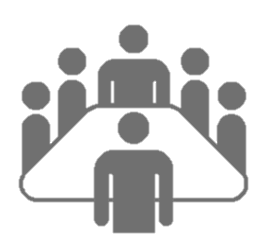 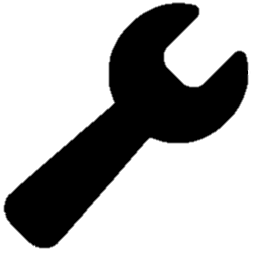 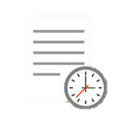 Tarefas e prazos definidos
Execução
Reuniões de alinhamento
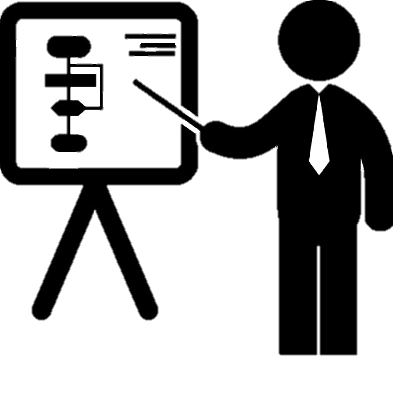 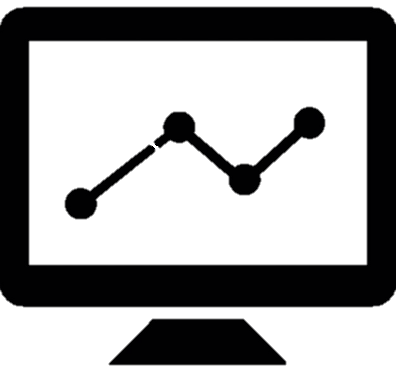 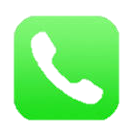 Validação das entregas
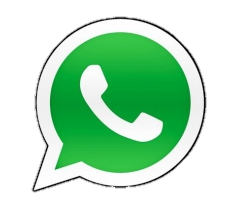 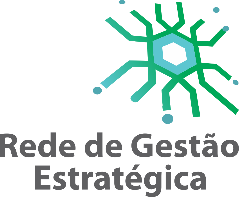 Monitoramento
Relacionamento com a equipe
Entender as competências de cada membro da equipe
Como cada um pode contribuir melhor?
Subgrupos de trabalho

Ouvir e estar aberto a novas ideias

Encorajar e motivar a equipe a superar os desafios

Dar o exemplo
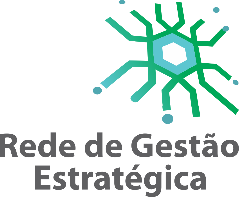 Entregas
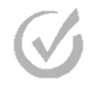 Finalizado
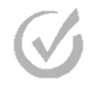 Finalizado
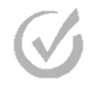 Finalizado
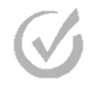 Finalizado
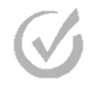 Finalizado
Em andamento
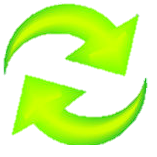 Em andamento
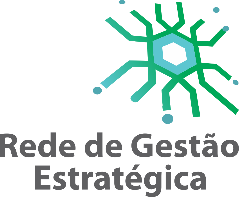 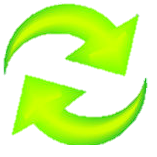 O resultado
Janeiro/2016
Maio/2016
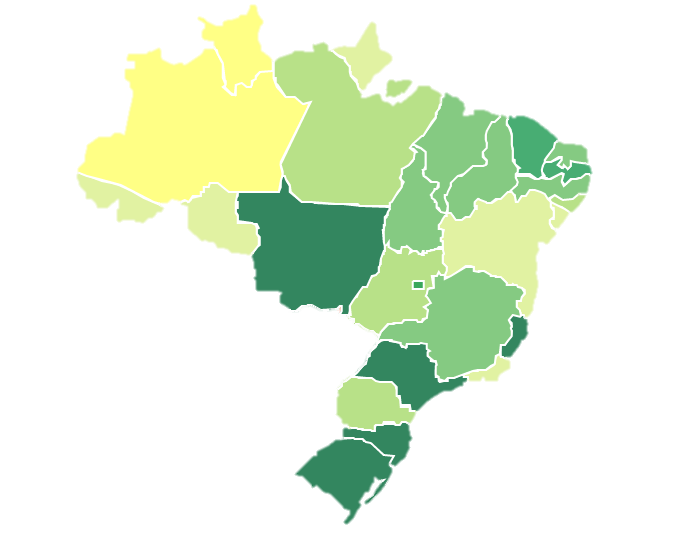 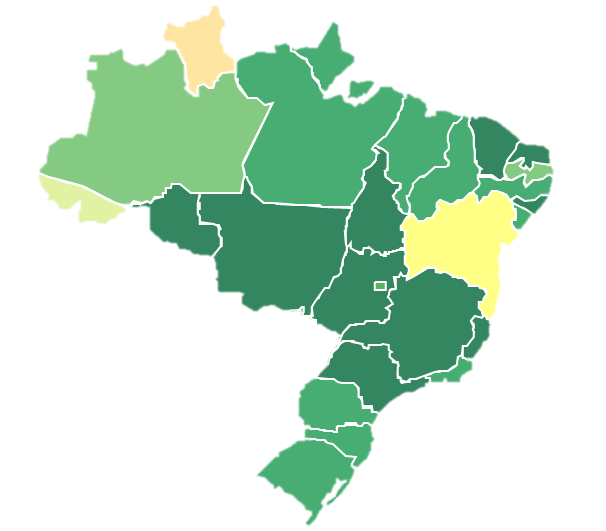 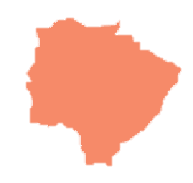 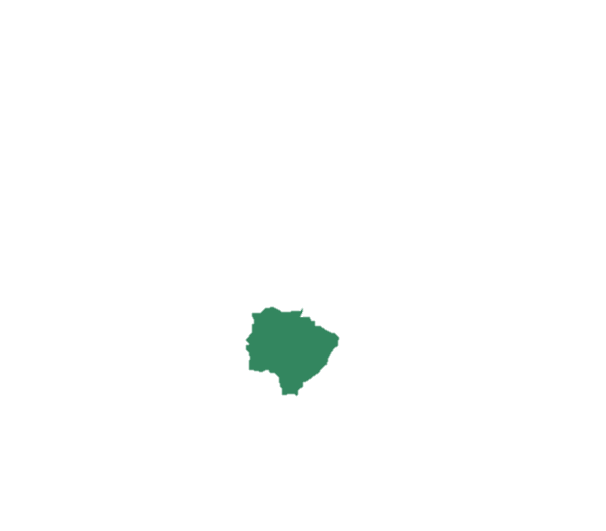 9,1
1,4
Pior nota entre as UFs
11ª posição
Fonte: Ministério Público Federal
Fim do projeto, só o início para a transparência
O projeto atingiu suas metas e objetivos
Portal da Transparência com mais
     informações e funcionalidades


é possível avançar para alcançar a nota máxima
Relatórios financeiros
Contratos escaneados
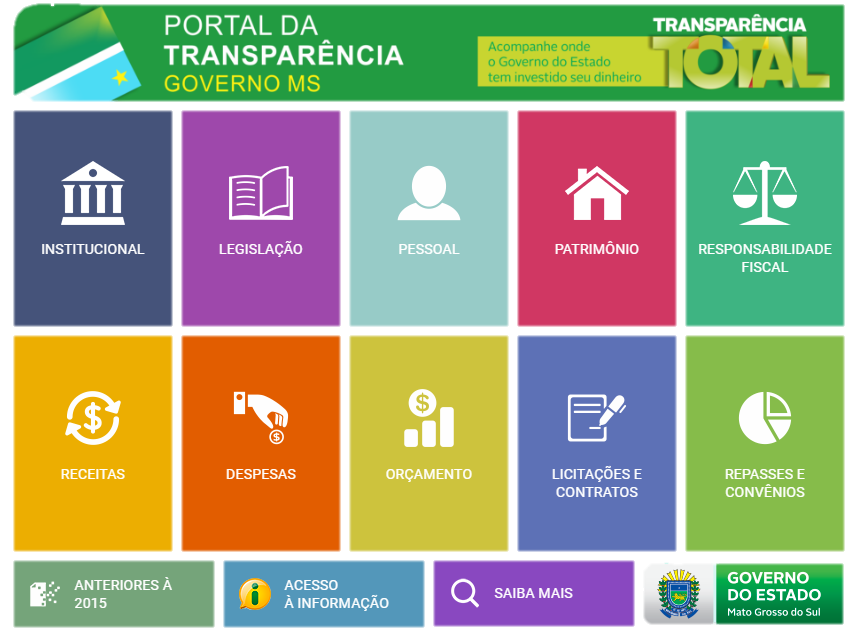 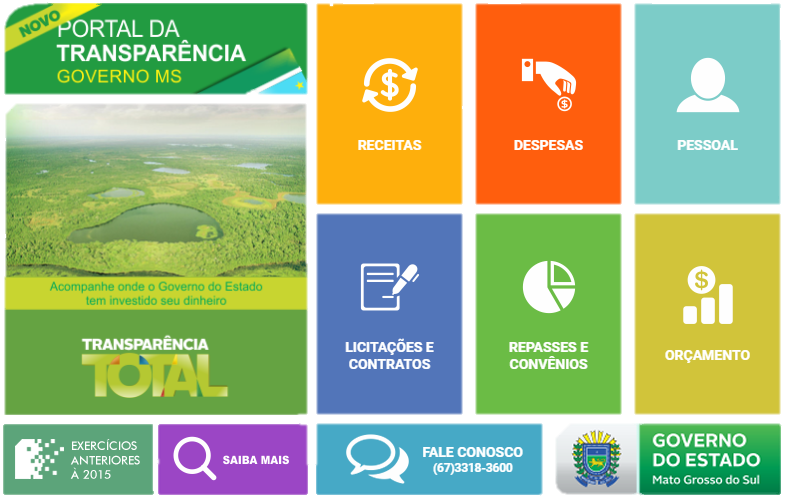 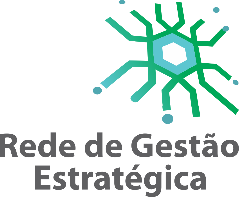 Foco no cidadão
Transparência deve ser uma política de Estado
Não se limita ao Portal
Como agir perante às demandas da sociedade

A transparência permite o controle social
Um Estado transparente é um Estado melhor
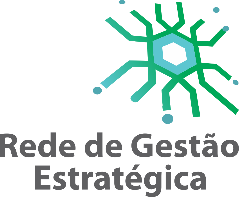 OBRIGADA!